Katecheza 12
Historia Noego i jego rodziny.
Szczęść Boże. Witam Was bardzo  serdecznie na dzisiejszym spotkaniu.Zapraszam do obejrzenia prezentacji. Przeczytajcie razem z rodzicami.  
Pamiętaj, narysowane prace wyślij do mnie. 
Pozdrawiam serdecznie Monika Piwowarczyk
MODLITWA: W imię Ojca, i Syna, i Ducha św.
WPROWADZENIE: Wymieńcie imiona w waszej rodzinie. A może znacie jakieś nietypowe imiona. Ja znam, np. Leo, Mia. Dzisiaj opowiem Wam o człowieku o człowieku o nietypowym imieniu. 
Posłuchajcie. Dawno, dawno temu żył człowiek, który miał na imię NOE.
ROZWINIĘCIE: Fragment Pisma Świętego rozdział 6, 9; 11-22
Noe bardzo kochał Pana Boga, służył Mu i zawsze pamiętał, że ma być dobry. Pan Bóg patrzył na Noego z wielką radością. Jemu też nakazał budowę dużej arki, która miała być ocaleniem dla Noego i jego rodziny, dla licznych zwierząt i ptactwa, miała też pomieścić zapasy żywności i paszy dla zwierząt. Powiedział Bóg do Noego: "Sprowadzę na ziemię potop, aby zniszczył wszystko, co żyje pod niebem. Ciebie jednak ocalę, bo jesteś dobry."
Noe buduje arkę
Noe rozpoczął budowę ogromnej arki. Budował ją w taki sposób, jaki wskazał mu Pan Bóg. "Do budowy arki użyj drzewa żywicznego, uczyń w arce przegrody i powlecz ją smołą zewnątrz i wewnątrz. Długość arki ma wynosić trzysta łokci, a jej wysokość i szerokość trzydzieści. Zrób wejście do arki w bocznej ścianie, tędy wprowadzisz swoją rodzinę i zwierzęta”. Noe posłusznie wypełnił wolę Pana Boga.
Kiedy arka była już gotowa Noe zaczął wprowadzać na nią zwierzęta po parze  z każdego rodzaju. Szły na dwóch łapach, na czterech, małe i duże. Wraz ze zwierzętami wchodziła na arkę rodzina Noego. Arka była ogromna, więc wszystkich pomieściła.
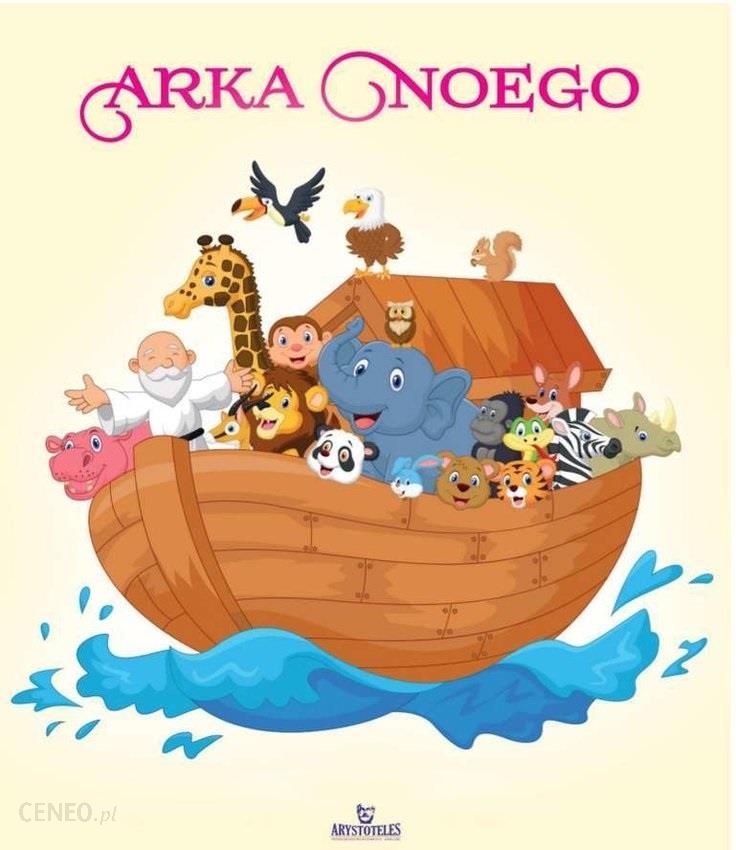 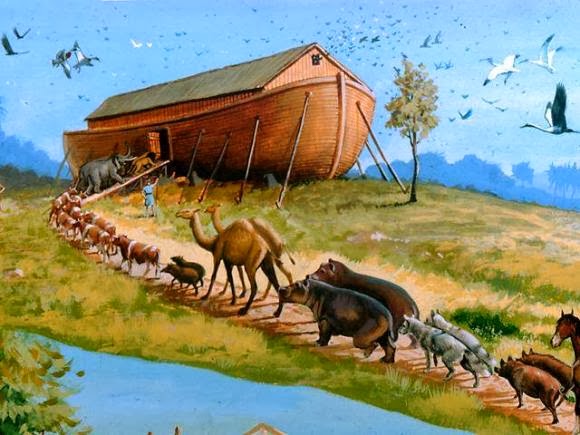 Gdy wszyscy już znajdowali się na arce, Bóg zamknął za nimi drzwi i spuścił na ziemię wody potopu. Arka unosiła się ponad ziemią razem z wodą coraz wyżej. Wody zakryły nawet wysokie góry. Wyginęli wszyscy ludzie oraz istoty żyjące na ziemi.
Potop trwał wiele długich dni, a arka pływała po wodach
.
Ale Bóg pamiętał o Noem i sprawił, że deszcz przestał padać. Wody zaczęły bardzo wolno opadać i ustępować z ziemi. Wreszcie arka zatrzymała się na wysokich górach - Ararat. Noe chciał sprawdzić, czy już może opuścić arkę i zejść na ziemię. Wypuścił więc kruka, by ten znalazł suchy ląd. Ale kruk powrócił na arkę. Potem wypuścił Noe gołębicę, ale i ona nie znalazła suchego miejsca i wróciła do arki.
Noe zaczekał kilka dni i jeszcze raz wypuścił gołębicę. Tym razem powróciła ona ze świeżym listkiem  z drzewa oliwnego w dziobie. Wiedział już Noe,  że wody opadły. Po siedmiu dniach Noe znowu wypuścił gołębicę, ale ona już nie wróciła.
Wtedy Bóg powiedział do Noego, że może już wyjść z arki z rodziną, ze zwierzętami i ptakami, które zabrał ze sobą. Noe opuścił arkę i z radością dziękował Bogu za ocalenie. Pan Bóg błogosławił Noego i jego synów i obiecał, że już nigdy nie ześle na ziemię potopu. A znakiem tej obietnicy uczynił tęczę - łuk siedmiobarwny, który w promieniach słońca ukazuje się na niebie i tak łączy niebo z ziemią. Tęcza, którą Bóg rozpostarł na niebie napełniała radością serce Noego. I Noe uśmiechał się, bo był bardzo szczęśliwy.
Po opuszczeniu arki wszyscy byli szczęśliwi i radośni. Wiedzieli, że już nigdy Pan Bóg nie ześle na ziemię potopu.
ZAKOŃCZENIE:
Noe zaufał Panu Bogu. Wypełnił jego wolę. Zastanówmy się: Jak my pełnimy wolę Pana Boga?Czy wypełniamy Jego polecenia?
A teraz zaśpiewaj: https://www.youtube.com/watch?v=QnzaaIFHNe8
1.Pewnego dnia Noe do lasu wszedłBy zebrać wokół siebie wszystkie zwierzętaBo rozgniewany Pan Bóg chciał zesłać na świat potopLecz nie z winy zwierząt, więc ocalił je
Ref. Tu stoją krokodyle i orangutanyDwa malutkie węże i królewski orzełI kot, i mysz, i bardzo duży słoń.Dlaczego jaszcze nie ma dwóch nosorożców?BIS. La, la, la...............................
2. Zwierzęta szybko do arki szły,Bo wielka, ciemna chmura była już na niebieI kropa po kropli zaczęła padaćLecz nie z winy zwierząt, więc ocalił je.
Ref. Tu stoją krokodyle  i orangutany Dwa malutkie węże  i królewski orzeł I kot, i mysz, i bardzo duży   słoń. Dlaczego jaszcze nie ma  dwóch nosorożców?BIS. La, la, la...............................
Rysunek arki narysowany przez dzieci
ZADANIE DLA DZIECI: Narysuj arkę, a w niej zwierzęta lub wykonaj kartę pracy. Moja podpowiedz: